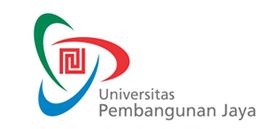 Media Audio Visual
Pertemuan #11
Sebut dan jelaskan minimal 2 istilah pergerakan kamera (bukan lensa) yang biasa di gunakan di produksi media audio visual.
Sebutkan minimal 2 jenis shot beserta fungsinya bagi cerita di produksi media audio visual.
Ceritakan secara singkat tren media audio visual menurut anda

Email ke andica.geovanni@upj.ac.id
Subject: Tugas MAV (spasi) NAMA (spasi) HARI KELAS
Contoh: Tugas MAV Andica Giovanni Rabu
Pop quiz
Membuat tambahan atau sisipan dari video yang sudah di buat
Bentuknya bisa tambahan sub plot atau plot twist
Presentasi video akan dilaksanakan tanggal 9 – 13 Desember
Ketika UAS hanya pengumpulan video final project
Final Project